Answer It
.
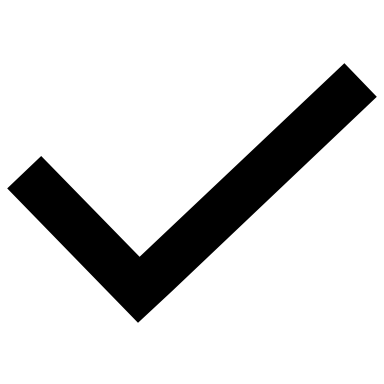 .
Act It
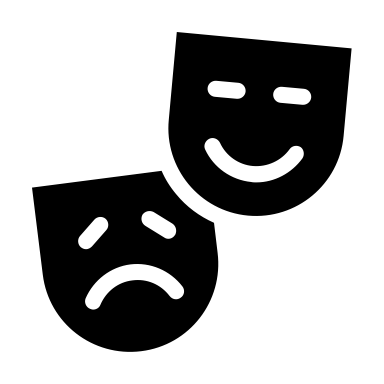 .
Draw It
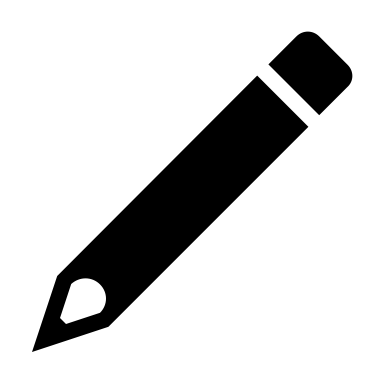 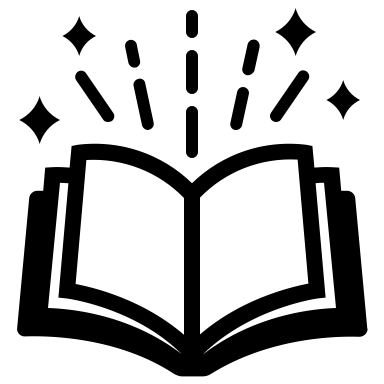 .
Spell It
.
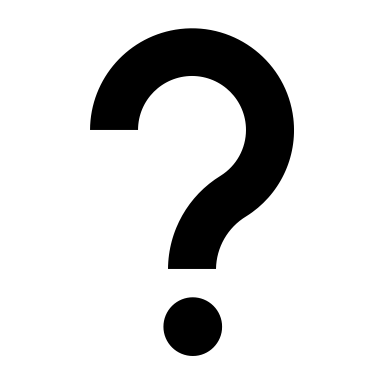 Question It
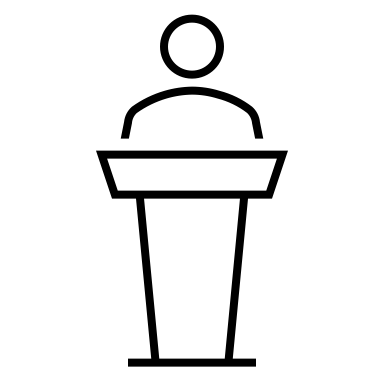 .
Speak It
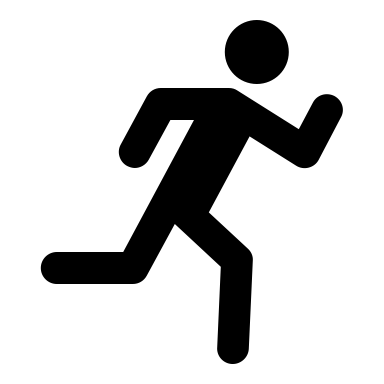 .
Move It
Name ___________________ Date  /   /  P T S   % _____